Literacy
Research
Memory
Find out the definitions of each of the words from the Literacy section
Produce a revision tool on how to draw a straight line graph
Equation
Gradient
Intercept
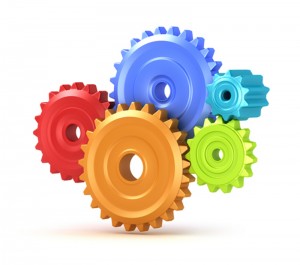 Skill Practice
Stretch!
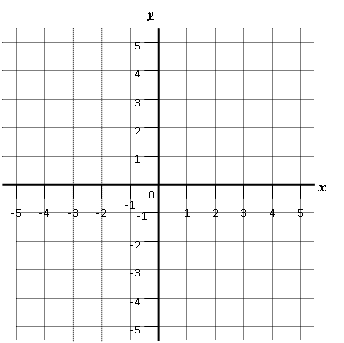 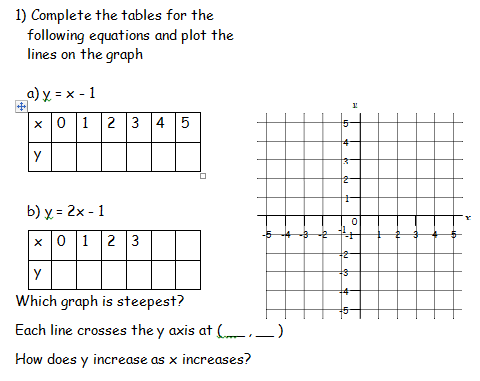 a
b
Write down the equations of 
The lines a and b